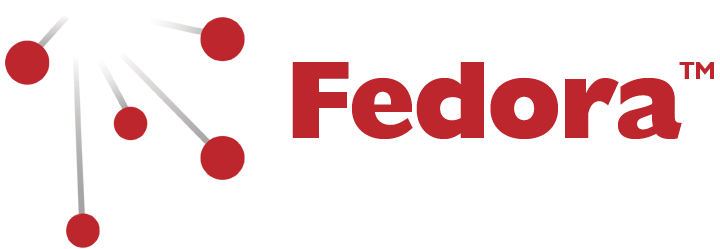 Introduction and Feature Tour
David Wilcox, DuraSpace
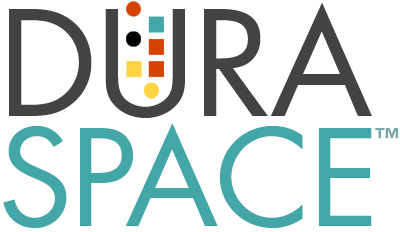 DuraSpace and Fedora
Fedora is a DuraSpace project

It is built and funded by the community

Fedora is governed by representatives from stakeholder institutions
2014 Fedora Members (63)
Arizona State University Libraries
Brown University Library
Case Western Reserve University Libraries
Charles Darwin University
Colorado Alliance of Research Libraries (CARL)
Columbia University Library
Cornell University
Docuteam GmbH
Durham University
Emory University
FIZ Karlsruhe
George Washington University
Ghent University Library
Gothenburg University Library
Indiana University
ICPSR
Johns Hopkins University Libraries
La Trobe University
London School of Economics & Political Science
LYRASIS
Macquarie University
National Library of Medicine 
National Library of Wales / Llyfrgell Genedlaethol Cymru
National Research Council of Canada
Northeastern University Libraries
Northwestern University Libraries
Ohio State
Oregon State
Pennsylvania State University
Princeton University
Rutgers University Libraries
Smithsonian Institution, Office of Research Infomation Services
Stanford University
State and University Library of Denmark
Technical University of Denmark
The Art Institute of Chicago
Tufts University
University of Alberta
University of California, Los Angeles
University of California, Santa Barbara
University of Cincinnati
University of Connecticut Libraries
University of Hull
University of Lausanne
University of Manitoba
University of Massachusetts Amherst Libraries
University of New South Wales
University of Notre Dame
University of North Carolina
University of Oklahoma
University of Pittsburgh
University of Oxford
University of Prince Edward Island
University of Rochester Libraries
University of Texas Libraries Austin
University of Toronto
University of Virginia
University of Western Sydney
University of Wisconsin
University of York
Uppsala University
Yale University
York University
What is a Fedora Repository?
Secure software that stores, preserves, and provides access to digital materials
Supports complex semantic relationships between objects both within and outside the repository
Supports millions of objects, both large and small
Capable of interoperating with other applications and services
Fedora 4 Project Goals
Improved performance
Flexible storage options
Research data management
Linked open data support
Improved platform for developers
Fedora 4 Production Release
Fedora 4.0 released November 27, 2014
Built by 34 Fedora community developers
Fedora 4 is a native citizen of the semantic web
Support for Hydra and Islandora
New Vocabulary
Data Modeling
Linked Data
Fedora 4 conforms to the LDP 1.0 recommendation

Metadata can be represented as RDF triples that point to resources inside and outside the repository

Many possibilities for exposing, importing, sharing resources with the broader web
Content Models
Content can be modeled using RDF properties

Cross-community design has produced PCDM:

Portland Common Data Model

PCDM combines common ontology with LDP interaction model
Core Features
Standards
Focus on existing standards

Fewer customizations to maintain

Opportunities to participate in related communities
Core Fedora Services
Create, Read, Update, Delete
Versioning
Authorization
Transactions
Fixity
Import and export
Non-Core Features
Two Feature Types
External components that consume and act off repository messages

Optional, pluggable components that interact with Fedora 4 using a common pattern
External Component Integrations
Leverage the well-supported Apache Camel project
Indexing to search application
Indexing to external triplestore
Generating and indexing RDF for audit events
Pluggable components
File System Connector

OAI Provider

SWORD Server
Performance
Metrics
A number of scalability tests have been run:
Uploaded a 1 TB file via REST API
16 million objects via federation
10 million objects via REST API
Transaction Performance
Multiple actions can be bundled together into a single repository event (transaction)

Transactions can provide a 30-60% performance improvement
Clustering
Two+ Fedora nodes can be clustered together

Fedora 4 currently supports clustering for high-availability 

A load balancer can be used to evenly distribute read requests across each Fedora node
Further Reading
Fedora 4 Wiki
https://wiki.duraspace.org/display/FF/
Fedora 4 Documentation
https://wiki.duraspace.org/display/FEDORA4x/Fedora+4.x+Documentation